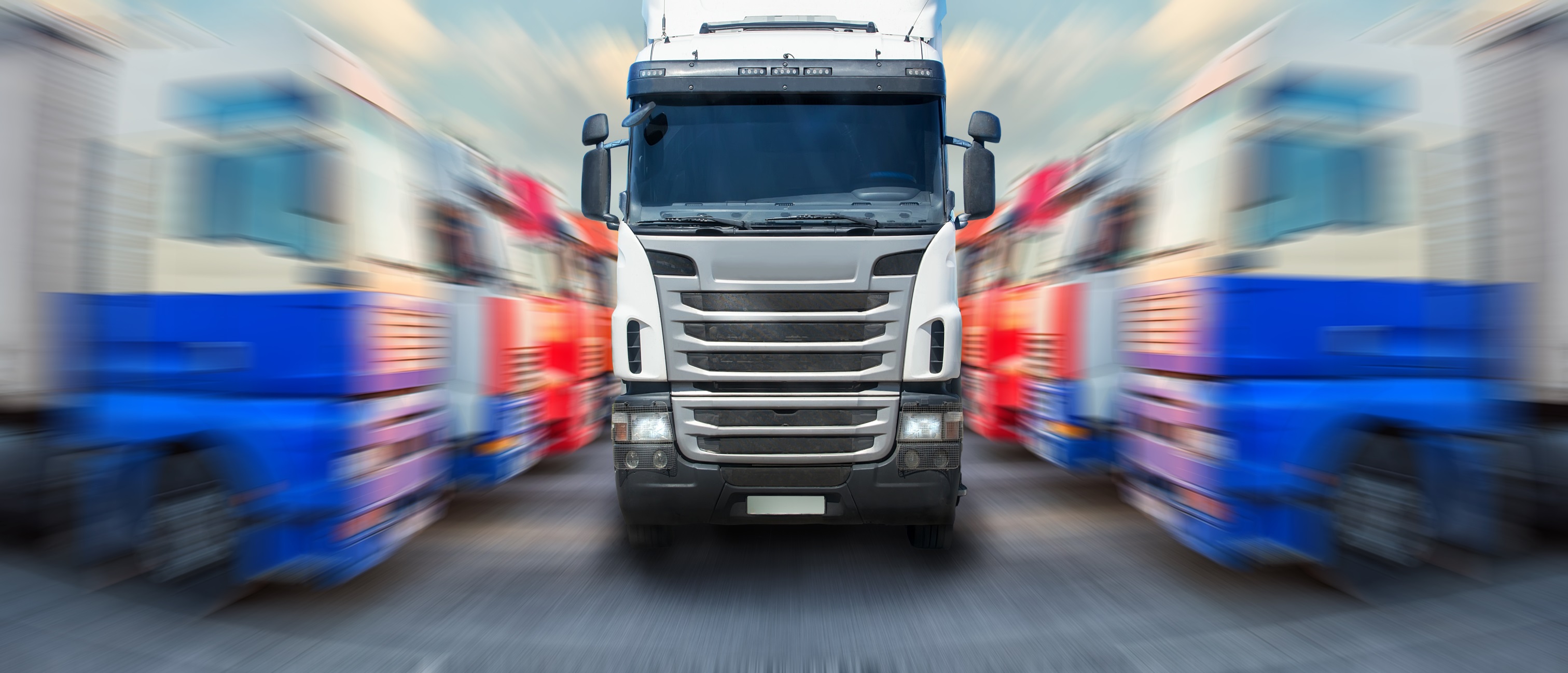 Διεκδίκηση αποζημίωσης από το καρτέλ των κατασκευαστών φορτηγών
Μιχάλης Παπαδάκης
	Δικηγόρος/Solicitor
Εισαγωγή (1)
Η Ευρωπαική Επιτροπή (ΕΕ) μετά από πολυετή έρευνα αποφάσισε ότι οι εταιρίες: ΜΑΝ, Daimler, IVECO, DAF, VOLVO/Renault [και SCANIA – η έρευνα της ΕΕ συνεχίζεται] συμμετείχαν σε cartel (καρτέλ) μέσω του οποίου εναρμόνιζαν (α) τις τιμές των φορτήγων τους, (β) την εισαγωγή τεχνολογίας για εκπομπές καυσαερίων και (γ) μετέφεραν το ρυθμιστικό κόστος προσαρμογής  για τις εκπομπές καυσαερίων στους πελάτες τους
Εισαγωγή (2)
Η διάρκεια του καρτέλ: 17 Ιανουαρίου 1997 έως 18 Ιανουαρίου 2011 (14 χρόνια)
To καρτέλ αφορούσε φορτηγά με βάρος 
6 -16 τόνους, και
Heavy Duty/πάνω από  16 τόνους
Συνυπευθυνότητα όλων των συμμετεχόντων κατασκευαστών
Αγωγές κατά του καρτέλ έχουν ήδη υποβληθεί σε κράτη μέλη της ΕΕ όπως: Ιταλία, Ισπανία και Ιρλανδία
Αποζημείωση – Υπολογισμός ζημίας (1)
H EE επιβεβαίωσε στην ανακοίνωση της στις 19.7.2016 ότι  όποιος αγόρασε (η ενοικίασε) κάποιο από τα παραπάνω φορτηγά μέσα στα 14 χρόνια της παραβίασης  του νόμου δικαιούται καταρχήν αποζημίωση
Γενικά: το ύψος της αποζημίωσης είναι η διαφορά μεταξύ τιμής αγοράς και της τιμής του φορτηγού εάν το καρτέλ δεν υπήρχε – «υπερχρέωση»
Το τελικό ύψος της αποζημίωσης εξαρτάται από το τη διακύμανση των επιτοκίων μεταξύ της ημερομηνίας αγοράς και καταβολής της αποζημιώσεως.
Αποζημείωση – Υπολογισμός ζημίας (2)
Ο υπολογισμός της ζημιάς απαιτεί αρκετή δουλειά από συμβούλους που εξειδικεύονται στον τομέα
Τι θα πλήρωνε ο αγοραστής αν δεν υπήρχε το καρτέλ? Πρέπει επίσης να αναγνωριστούν και να ληφθούν υπ’ όψιν άλλοι παράγοντες που ίσως συνέβαλλαν στην αύξηση των τιμών όπως η αύξηση του κόστους πρώτων υλών, κόστη παραγωγής, κτλ.
Υπολογισμός της ζημίας (3)
Ο υπολογισμός απαιτεί την βοήθεια σας για τη συγκέντρωση στοιχείων ειδικά τα τιμολόγια αγοράς του/των φορτηγού/ων 
Είναι επίσης χρήσιμο να γνωρίζουμε σε ποιο βαθμό η «υπερχρεώση» είχε/έχει μετακυλιστεί από σας στους πελάτες σας  - το βάρος απόδειξης του ποσού/ποσοστού της μετακύλισης όμως βαρύνει τους κατασκευαστές
Δικαστική διαδικασία (1)
Η απόφαση της ΕΕ προσφέρει αμάχητο τεκμήριο και στοιχεία για τις παράνομες ενέργειες των κατασκευαστών και μας απαλάσσει από το βάρος απόδειξης της ευθύνης τους
Ως εκ τούτου θα χρειαστεί να αποδείξουμε για τον καθένα/κάθεμια χωριστά ότι:
Είχατε ζημία εξαιτίας του καρτέλ
Το ύψος της ζημία σας
ΟΜΩΣ οι κατασκευαστές έχουν το δικαίωμα να αμφισβητήσουν (α) ότι το καρτέλ προκάλεσε ζημιά, (β) το ύψος της αποζημιώσης (γ) ότι μετακυλήσατε όλη ή μέρος τη(ς) ζημιάς στους πελάτες σας
Δικαστική διαδικασία (2)
Η πρόταση μας είναι να καταθέσουμε τις σχετικές αγωγές  αποζημίωσης στα Αγγλικά δικαστήρια  τα οποία:
έχουν πολύ εμπειρία σ’ αυτόν τον τομέα
Ο χρόνος έκδοσης απόφασης είναι σχετικά σύντομος σε αντίθεση με τα Ελληνικά δικαστήρια
Είναι εύκολο να βρούμε χρηματοδοτήση στο Λονδίνο για όλα τα έξοδα της διαδικασίας (δικηγόρων, ειδικών συμβούλων, κτλ.) – οι χρηματοδότες κρατούν τμήμα (%) της αποζημιώσης
Δικαστική διαδικασία (3)
ΜΑΝ, DAF, Volvo, IVECO έχουν θυγατρικές στο Ηνωμένο Βασίλειο (ΗΒ)
Εφαρμοστέο δίκαιο: Ελληνικό (ίσως και Αγγλικό)
Οι Αγωγές πρέπει να κατατεθούν εντός 5 χρόνων (Ελληνικό δίκαιο) από την απόφαση της ΕΕ
Υπάρχουν δύο δικαστήρια στην Αγγλία στα οποία μπορούμε να καταθέσουμε τις αγωγές για αποζημίωση:
Πρωτοδικείο
Ειδικό Δικαστήριο υποθέσεων Ανταγωνισμού (ΕΔΥΑ)
Δικαστική διαδικασία (4)
Η σχετική νομοθεσία παρέχει τη δυνατότητα να ασκηθεί αγωγή ακόμα και εναντίον κατασκευαστή μέλους του καρτέλ ακόμα κι αν δεν αγορασάτε από εκείνον – τα μέλη του καρτέλ θα τα κανονίσουν μεταξύ τους (αναγωγή)
Επομένως μπρούμε να στραφούμε εναντίον κάποιων μελών του καρτέλ αναλόγως με την πλειονότητα των κατασκευαστών από τους οποίους εσείς έχετε αγοράσει το φορτηγά σας
Δικαστική διαδικασία (5)
Το μάκρος της διαδικασίας (προετοιμασία, συλλογή πληροφοριών, κατάθεση αγωγών, δικαστική διαδικασία και απόφαση Δικαστηρίου) προβλέπεται να ΄ναι συνολικά περίπου 2-4 χρόνια
Υπάρχει πιθανότητα συμβιβασμού με τους εναγόμενους σ΄όλα τα στάδια της διαδικασίας - 95% τέτοιων υποθέσεων καταλήγουν σε συμβιβασμό
Αν δεν υπάρξει συμβιβασμός το δικαστήριο θα επιδικάσει αποζημίωση μόνον αφού τελεσιδικήσουν όλες οι εφέσεις κατά της απόφασης της ΕΕ
Δικαστικά Έξοδα
Χρηματοδότες στο ΗΒ έχουν ήδη δείξει ενδιαφέρον να χρηματοδοτήσουν όλα τα σχετικά έξοδα της δικαστικής διαδικασίας έναντι ποσοστού (%) από την ληφθείσα αποζημίωση. Αυτά περιλαμβάνουν και το κόστος ασφάλειας για τυχόν πληρωμή δικαστικών εξόδων προς τους καυτασκευαστές
Το (%) είναι θέμα διαπραγματεύσεως
Εάν κερδίσουμε, το δικαστήριο επιβάλλει πληρωμή των δικαστικών μας εξόδων στους εναγομένους, η διανομή τους συνήθως προβλέπεται στη συμφωνία μας με τους χρηματοδότες
Η Εμπειρία μας
Εκπροσωπήσαμε 11 High Net Worth άτομα σε σχέση με αγωγές εναντίον των οικονομικών και φορολογικών τους σχετικά με ζημίες που υπέστησαν εξαιτίας της αποτυχίας του φορολογικού πλαισίου τη χρηατοδότηση κινηματογραφικών ταινιών 
Εκπροσωπήσαμε 6 από 400 εναγομένους στο Financial Services Compensation Scheme v Financial Advisers, όπου το FSCS απαιτούσε την επιστροφή χρημάτων μετά την κατάρευση του ταμείου KeyData
Αυτή την περίοδο δουλεύουμε για μια ομαδική αγωγή κατά της Clydesdale Bank / National Australia Bank και ζητούμε αποζημίωση για παράνομες πωλήσεις εμπορικών δανείων
Μέλη της ομάδας μας ενήργησαν για την Ελληνική θυγατρική της  Standard Commercial που είχε ανάμιξη στο καρτέλ αγοράς καπνού
Η Ομάδα μας (1)
Garbhan Shanks
Garbhan is a Partner in the Commercial Disputes department. His extensive experience includes acting for and against high-net worth individuals, corporates, insurers and governments in the High Court, Court of Appeal and House of Lords and in numerous LCIA, ICC and ad hoc arbitrations. Outside the field of insurance, Garbhan has acted in a variety of commercial disputes including professional negligence and mis-selling, civil fraud and defamation actions and has experience of complex procedural matters such as obtaining freezing orders and enforcing foreign judgments in the English courts. 
- Successfully defended Aviva in a reinsurance High Court claim by MIC and advises on follow settlement clauses
- Acted for US power company in a business interruption dispute for losses relating to a damaged gas turbine in the MΕ 
- Advising an NHS Trust in its claims against the PI insurers of an IT contractor
Tim Richards
Tim heads the Commercial Dispute Resolution team. Tim is a commercial litigator with vast experience in handling a range of commercial disputes. He has a reputation of being a hugely accomplished litigator. Tim is an active member of the Manufacturing team and part of his client base comprises manufacturing companies.
- Acting for a microchip manufacturer, and working with German lawyers to defend proceedings brought against the manufacturer 
- Advising on a LCIA arbitration for Dutch client in the industrial lighting sector
- Acting for Private Company  defending a multi-million pound claim in respect of alleged defects in HT equipment
- Acting for Healthcare Trust successfully defending a highly sensitive, complex and high value claim by care home
Η Ομάδα μας (2)
Jonathan  Kitchin
Jonathan has over 10 years of experience resolving disputes from across the financial services spectrum.  He has advised major clearing banks, national financial advisor firms, regulated retail investment funds, hedge funds, directors of unregulated collective investment schemes, online trading platforms, trustees and employers of final salary pension schemes and high net worth investors.  His work often relates to breach of regulatory or fiduciary duty, investment performance, product suitability, misconduct and enquiry or intervention by the FCA.
- Recovering compensation for various SMEs and high net worth investors who have been mis-sold tax schemes, structured products and interest rate hedging products.
- Advising firms regulated by the FCA in relation to commercial disputes, complaints, past business reviews, insurance coverage, misconduct and regulatory or enforcement action

Michail Papadakis
Michail is a senior Competition, Public Procurement, EU State aid and EU internal market law specialist. 
Michail has significant competition and merger control experience and been dealing successfully with domestic and overseas Competition and other Regulators. He regularly advises on all areas and all aspects of EU, UK and Greek competition law private clients in the areas of transport, construction, property, real estate, energy and retail.
- Advising client subject to a CMA cartel investigation – potential settlement agreement with CMA and supporting them through the cartel investigation process
- Advising Standard Commercial (US) Greek subsidiary on the raw tobacco cartel investing by the EC – leniency application and liaising with EC
- Advising ferry companies in Scotland on competition law issues (abuse of dominance) – complaint to OFT
- Advising the French Football Association on EC competition investigation into selling tickets for the World Cup of 1998
Ευχαριστώ πολύ για την προσοχή σας
Μιχαήλ Γ. ΠαπαδάκηςSenior AssociateDDI +44 (0) 20 7788 6315 
MOB +44 (0) 7710 715 427
SWI +44 (0) 20 7659 7660|12th Floor | 6 New Street Square|
| London | EC4A 3BF |

michail.papadakis@michelmores.com
www.michelmores.com